Network Security Klausur an der Hochschule Karlsruhe - Technik und Wirtschaft Sommersemester 2015, Dienstag, 07.07.2015, 11:00 Uhr
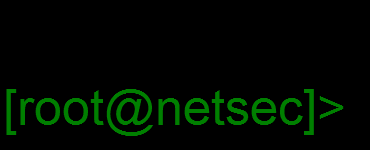 Name:___________________   Punkte:______/100 (40 zum Bestehen)    Note:____
Disclaimer:- Zugelassene Hilfsmittel: keine ausser Stifte und Lineal- Der Lösungsweg muss bei allen Aufgaben ersichtlich sein
- Ähnlichkeiten mit realen Institutionen sind rein zufällig und nicht beabsichtigt
Aufgabe 1: Begriffswelt 
__/10					__/10 Punkte
Sie sind IT-Verantwortlicher eines auf MTB-Unfälle spezialisierten Krankenhauses. Ihr bester Admin hatte leider selber einen Unfall und seither einige Gedächtnislücken. 
Bitte helfen Sie ihm, indem Sie folgende Begriffe kurz erklären:
Zuverlässigkeit, BSI-Grundschutz, Buffer Overflow, XSS, ARP-Spoofing, Nadelöhr, Bayes-Filter,  Vertraulichkeit, DNS, Protokoll
Aufgabe 2: Safety
A)__/7   B)__/8    C)__/9    D)__/7  E)__/6		 	__/37 Punkte
Die Patientendaten sind selbstverständlich besonders schützenswert. Welche Schutzziele würden Sie dafür in Betracht ziehen und weshalb? Mit welchen grundlegenden Methoden sind die Schutzziele umzusetzen?
Ihr experimenteller Operationssaal ist auf remote Ellenbogen OPs spezialisiert. Die Netzwerkanbindung ist über einen ISPs mit 80% Verfügbarkeit realisiert. Die Stromversorgung hat eine Verfügbarkeit von 50% und ist nochmals mit einer netzunabhängigen Versorgung abgesichert (V=60%). Der für die OP notwendige Roboterarm mit Kameratechnik  hat eine Verfügbarkeit von 50%. Wie hoch ist die resultierende Verfügbarkeit des OPs?
Der Anbieter des OP-Roboters macht Ihnen ein Angebot für ein zusätzliches besseres Modell (60% verfügbar) über 30000€. Ihr Krankenhaus rechnet mit einer Auslastung des OPs von 1000 Stunden im Jahr. Wenn Sie einen Patient nicht behandeln können kostet Sie das 200 €/h Stunde. Lohnt sich statistisch die Anschaffung bei einer geplanten Amortisation im ersten Jahr? 
Erklären Sie kurz den Unterschied zwischen Verfügbarkeit und Zuverlässigkeit. Was wäre im Falle der OP Ausstattung wichtiger? Begründen Sie Ihre Antwort und beurteilen Sie das Angebot aus Aufgabe C unter diesem Aspekt neu.
Bei einem Failover Szenario zwischen den Roboterarmen gibt es die Möglichkeit auf verschiedenen Netzwerkebenen zu arbeiten. Erklären Sie kurz wie die in der Vorlesung besprochenen Möglichkeiten „MAC Address takeover”,  “IP Address takeover”, “DNS reconfiguration” funktionieren. Welche Variante würden Sie für Ihr Failover-Szenario wählen? Begründen Sie Ihre Antwort.
Aufgabe 3: Security
A)__/13 B)__/7  C)__/6  D)__/7  E)__/9 F)__/6  G)__/5 		__/53 Punkte
Der Hersteller des Roboterarms hat den Ruf in der Firmware immer wieder Buffer Overflows einzubauen.
Erklären Sie Ihrem Mitarbeiter mit den Erinnerungslücken, wie ein Buffer Overflow funktionieren kann. 
Verdeutlichen Sie Ihre Erklärung mit einem kurzen Codeschnipsel der einen Stack Buffer Overflow enthält. 
Wie sieht der Stack vor und nach der Ausnutzung des Buffer Overflows ungefähr aus?
Welche Methoden können Sie dem Hersteller empfehlen um in Zukunft diese Fehlerquelle zu minimieren?
Skizzieren Sie ein „Firewall“ Setup Ihres Krankenhaus Netzwerks bei dem mindestens das OP Netz, das Buchhaltungsnetz mit Patientendaten, ein Web-Server und der Mailserver des Krankenhauses sinnvoll mit den Sicherheitsbausteinen aus der Vorlesung abgesichert sind. 
Ihr Krankenhaus gerät in das Visier militanter „Wut Wanderer“ welche traditionell etwas gegen MTB Fahrer (auch kranke) haben. Durch hier nicht näher betrachtete Umstände kommen diese in den Besitz eines Bot-Netzes welches für eine DDoS Attacke gegen die Krankenhauswebsite verwendet wird. Skizzieren Sie den Ablauf einer DDoS Attacke. Welche Möglichkeiten zur Gegenwehr kennen Sie?
Falls nicht gerade ein Bot-Netz zu Verfügung stehen würde – welche weiteren Möglichkeiten kennen Sie um den Web-Service des Krankenhauses in der Erreichbarkeit zu  stören? Beschreiben Sie jede Möglichkeit anhand eines Beispiels kurz. 
Schreiben Sie in Pseudocode eine Funktion welche über ARP-Spoofing eine Verbindung mitschneiden kann. Wie könnte sich das Krankenhausnetz vor ARP-Spoofing schützen?
Erstellen Sie eine Liste mit Verhaltensregeln für neue Mitarbeiter zur Erhöhung der Sicherheit Mitarbeiter des Krankenhauses. 
Würden Sie NAT einsetzen, auch wenn Sie genügend IP-Adressen zur Verfügung hätten? Begründen Sie Ihre Antwort!